Introduction to GIS
Miliaritiana Robjhon, Ehsan Bhuiyan, and Grace Dines
NOAA/Climate Prediction Center, ERT INC., UCAR
PREPARE Forecaster’s Training Workshop
Port of Spain, 4 – 10 December 2024
Definition of GIS
GIS is an acronym for Geographic Information Systems. It is a computer-based tool that stores, analyzes, and visualizes data for geographic positions on the Earth’s surface

It needs data to work with, computer hardware to store the data, and software for analysis

Choices between proprietary and open source software
Proprietary software requires purchase of license – example ArcGIS
Open source is free to download and use – example QGIS
GIS Process
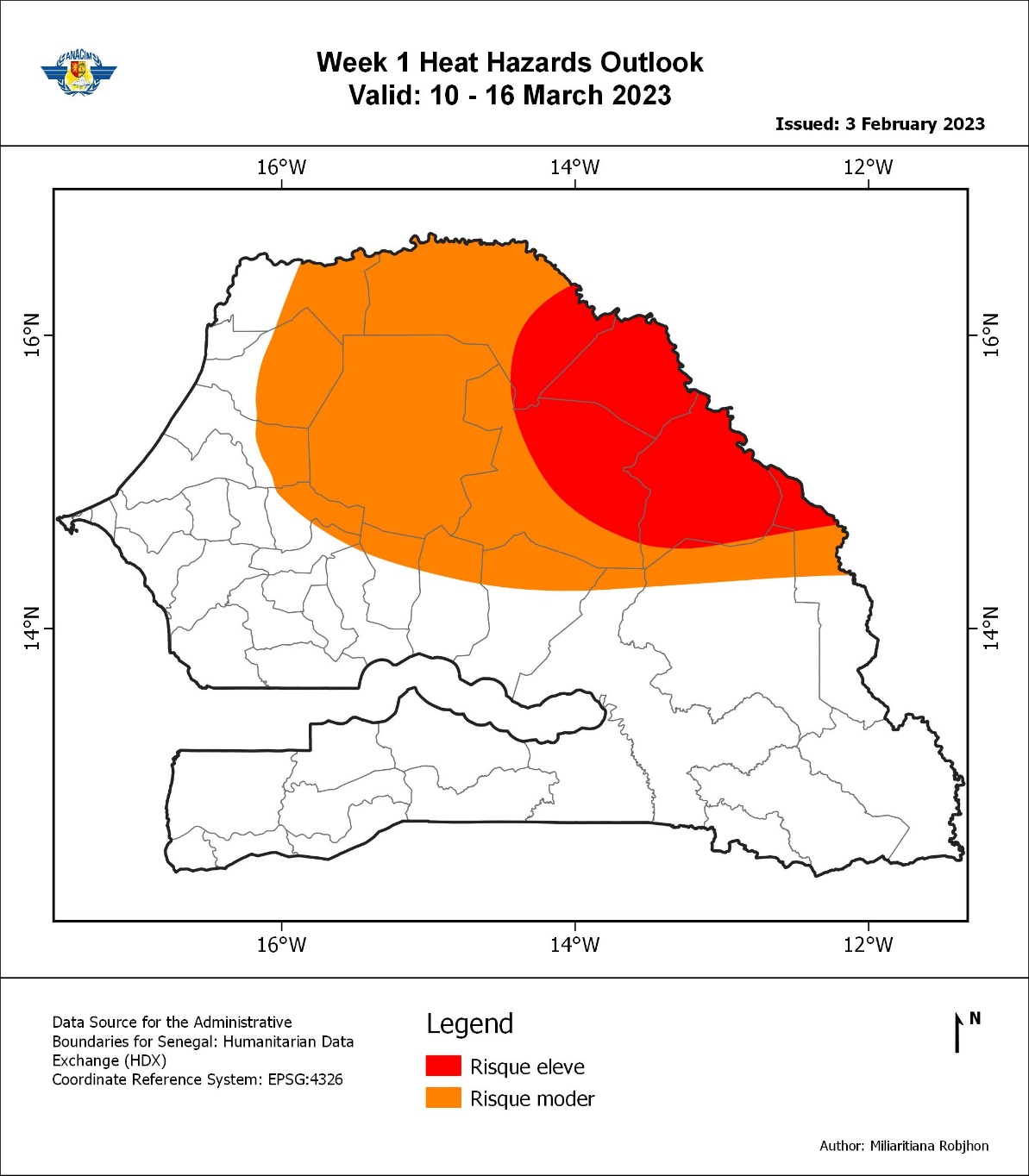 The goal is to answer real world problem – example locating flood prone areas, etc.

Takes geographic/non geographic data and turn into new geospatial information

Presents results in a form of maps, statistics, or reports
QGIS Background
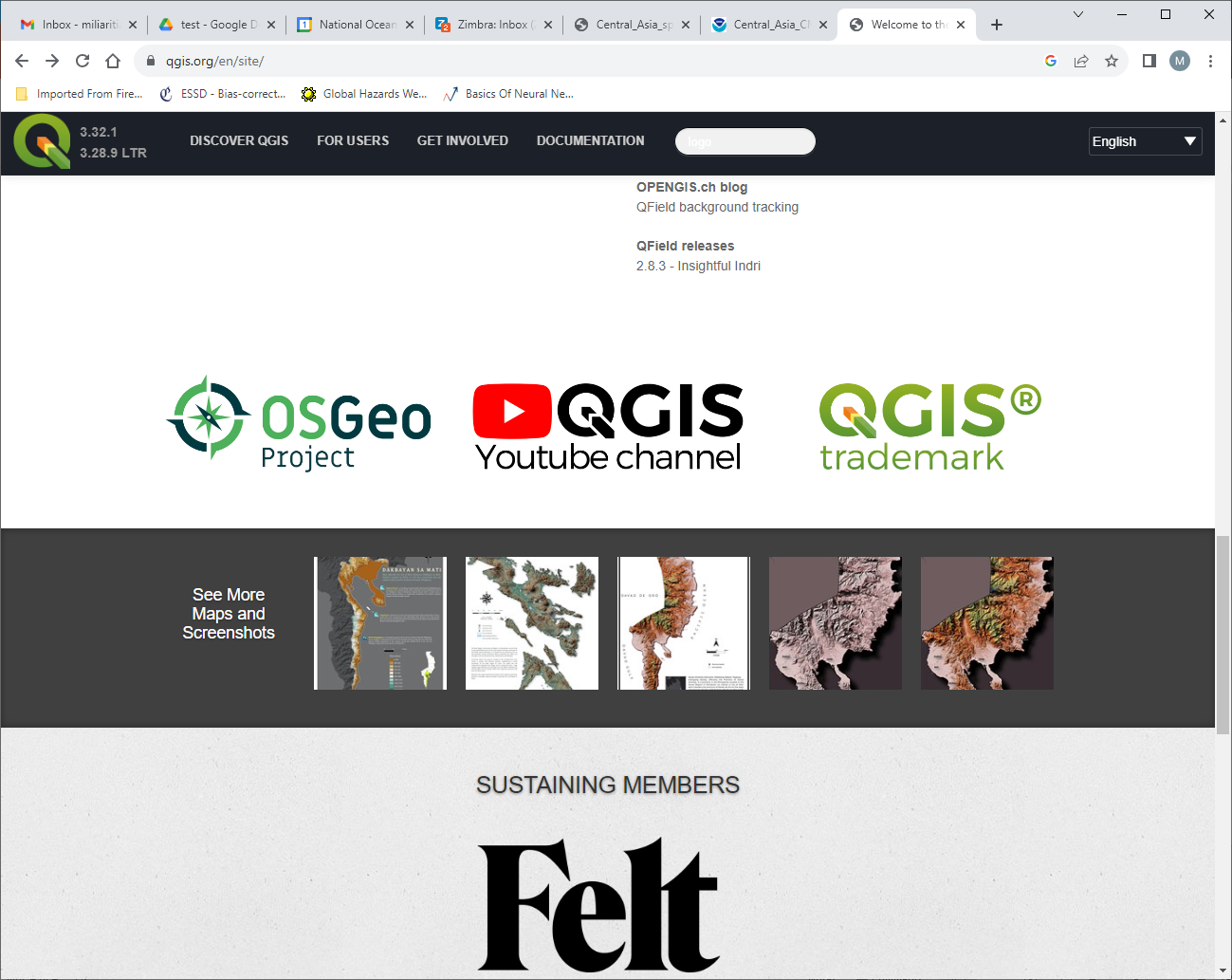 Developed by Gary Sherman in early 2002

Quantum GIS version 1 officially released in 2009

The name was officially changed to QGIS in 2013
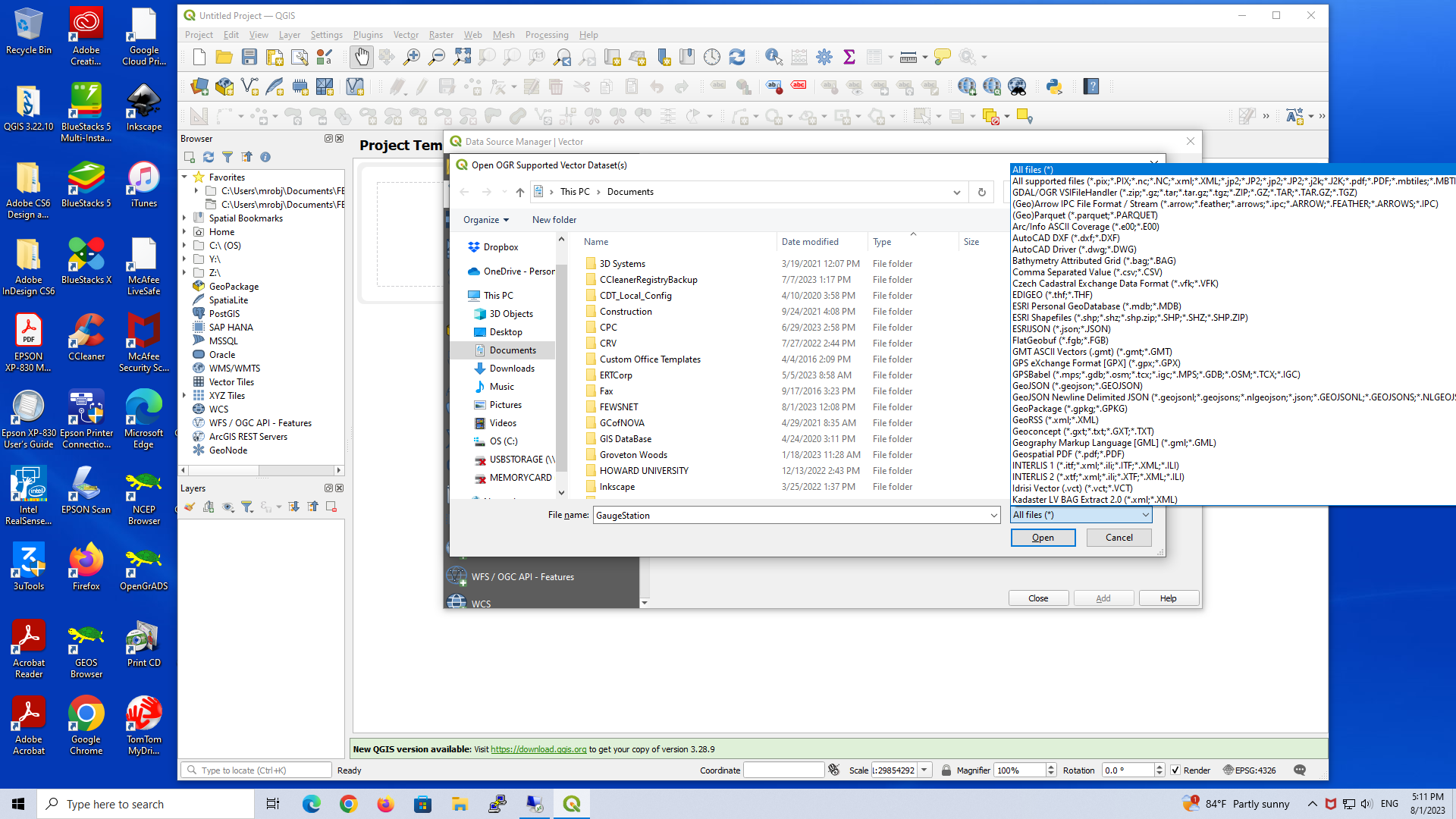 GIS Data
Two groups of data

Vector

Raster
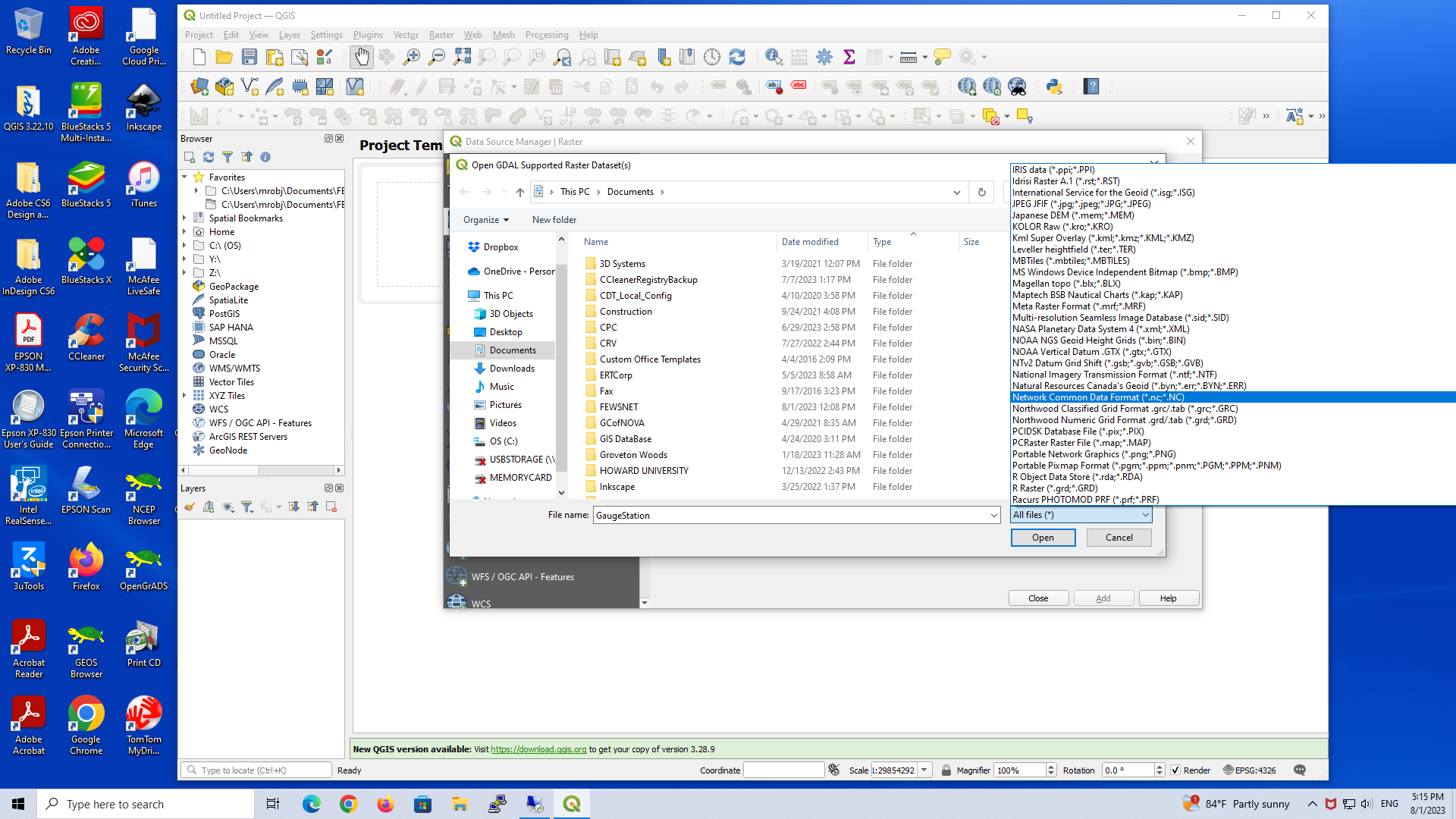 Vector Data
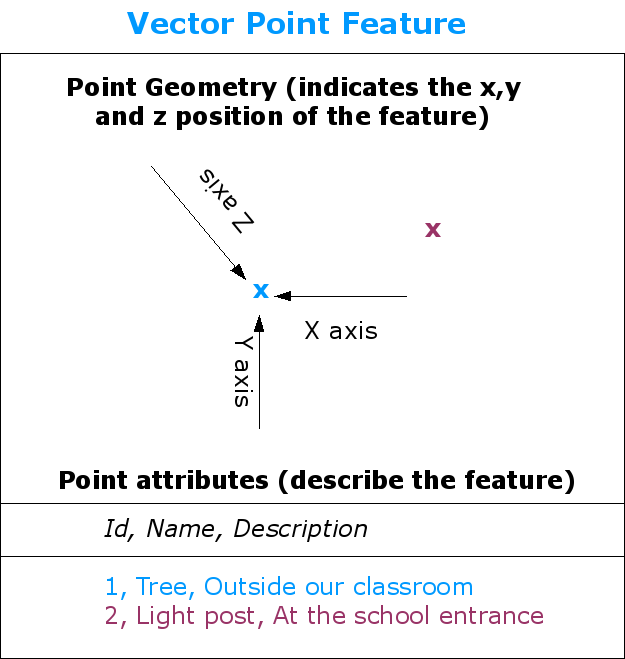 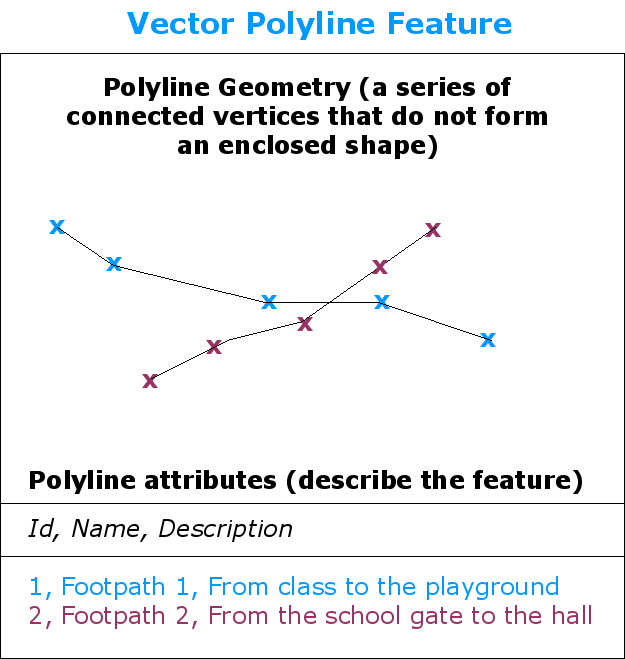 Vector data are representation of features in real world in maps

Characterized by geometry or shapes and attributes

Will primarily focus on vector data today
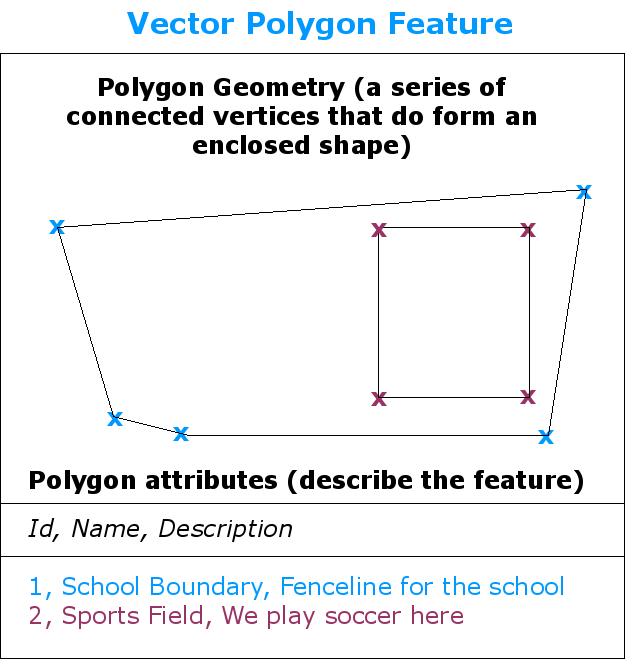 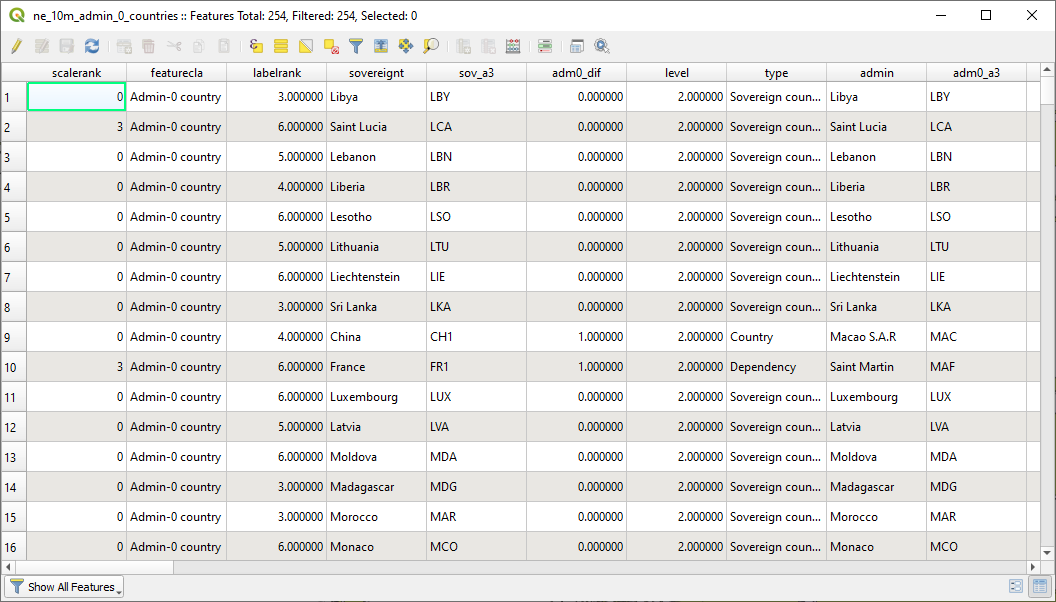 Geometry and Attributes
Attributes
Text or numerical information that describe the features, often organized in a table form, called Attribute Table
Coordinate Reference System (CRS)
Defines how spatial dimensions on the projected map relate to the real world

Datum

Projection
Datum
Physical reference systems

Model of the Earth that is used in mapping

Series of numbers that define the shape and size of the ellipsoid and orientation

Chosen to give the best possible fit to the true shape of the Earth
Datum examples: WGS84, NAD27, NAD83

The coordinates  of the Christchurch cathedral in New Zealand are
172.63658°E; 43.53103°S in WGS84 but
172.36344°E; 43.53270°S in Geodetic 1949
Projection
A mathematical process of flattening out the Earth onto a flat plane (paper or screen)

Convert the 3-Dimensional Earth’s spherical shape to 2-Dimensional map

Distort some elements of the map: 
Conformality
Distance
Area
Direction
Conformality
Map projection always distorts some or all elements of angular conformity, distance, and areas

The Mercator projection preserves the angular conformity; but distorts areas
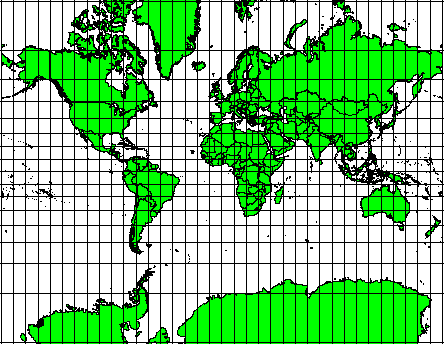 The Mercator projection
(qgis.org)
Distance
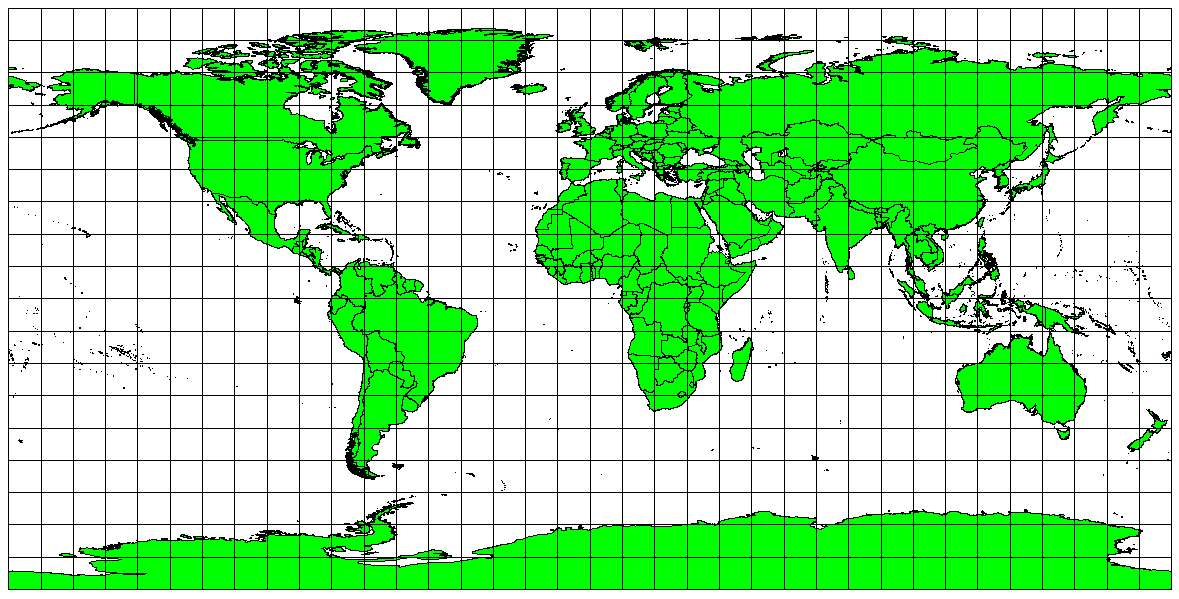 Equidistant projections represent distance from the center of the map to any place on the map accurately. 
Scale is kept constant
The Plate Carree Equidistant Cylindrical projection
(qgis.org)
Area
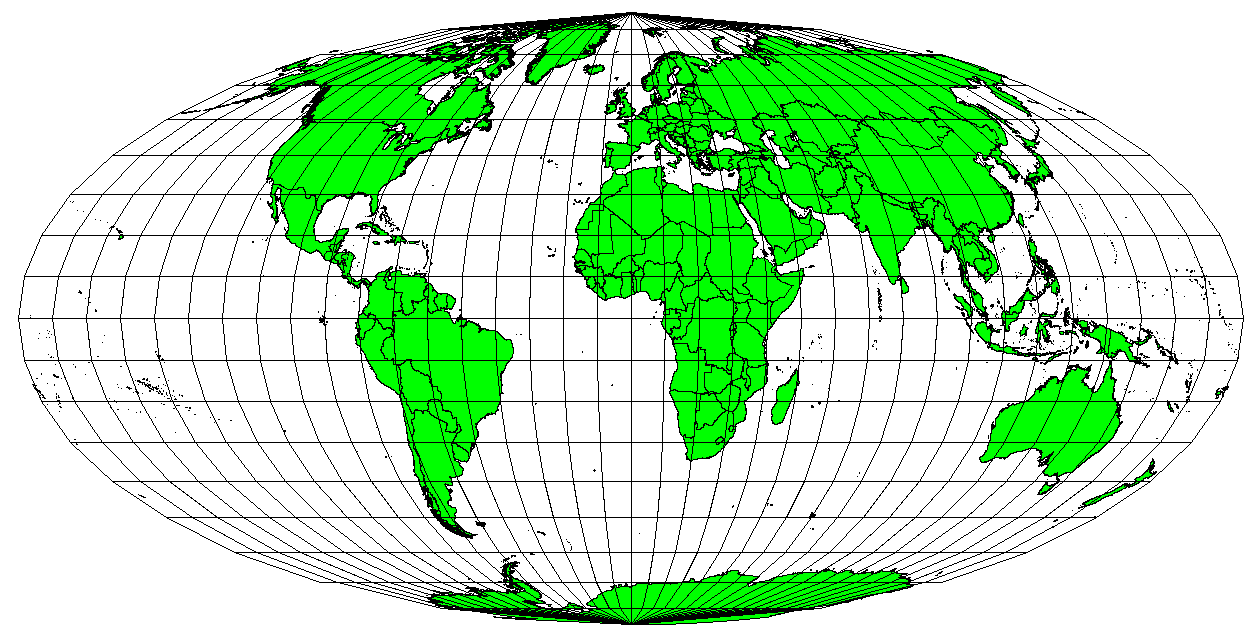 Equal area map projections preserve the area, with the same proportional relationship to the areas on the Earth; but distort angular conformity
The Mollweide Equal Area Cylindrical projection
(qgis.org)
Projections (Cont’d.)
The area of Greenland is preserved but its shape is distorted
Greenland almost as big as Africa
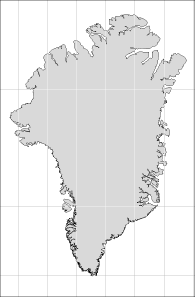 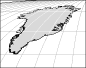 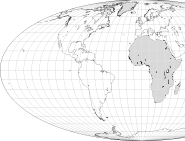 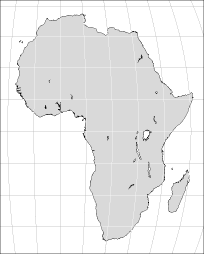 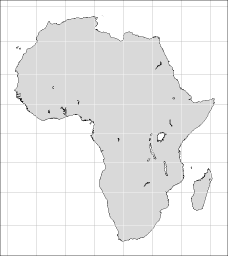 Equal area
Conformal
Geographic Coordinate Systems (GCS)
There are two main CRSs:
Geographic coordinate reference systems (GCS)

Projected coordinate reference systems (PCS) (also called Cartesian or rectangular)
GCS use degrees of latitude and longitude to locate a point on the Earth’s surface
The most popular is WGS 84
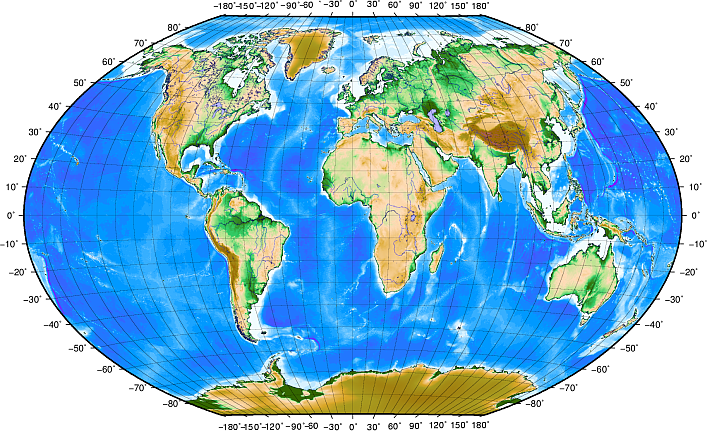 Geographic Coordinate System with latitudes and longitudes
(qgis.org)
Projected Coordinate Systems (PCS)
The UTM CRS is a global map with 60 equal zones that are six degrees wide in longitude from east to west.
Zone 1 is at 180W longitude and progresses eastward
Unit is meters
PCS are commonly defined by two axes at right angle to each other.

Often used PCS is the Universal Transverse Mercator (UTM)
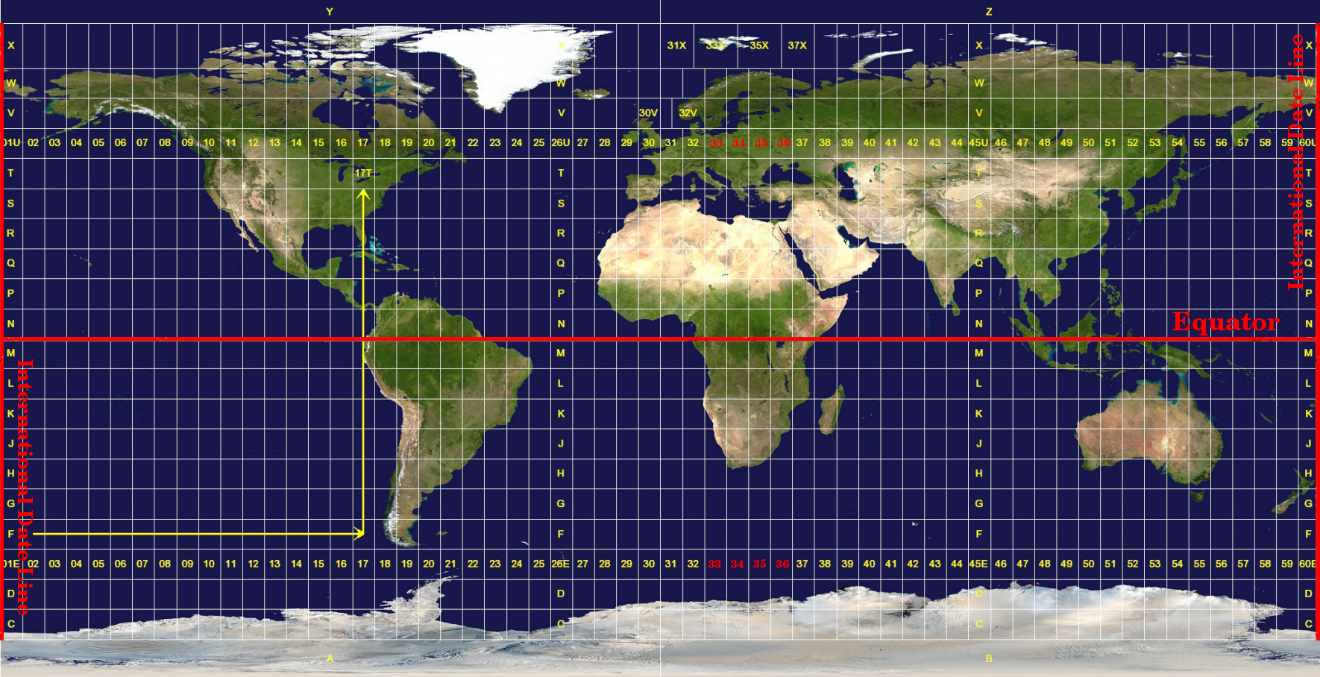 The Universal Transverse Mercator zones
(qgis.org)
Caution
All data have to be in the same CRS before analysis or processing

QGIS has on-the-fly projection, which transforms automatically data with different projections to a specific projection
QGIS
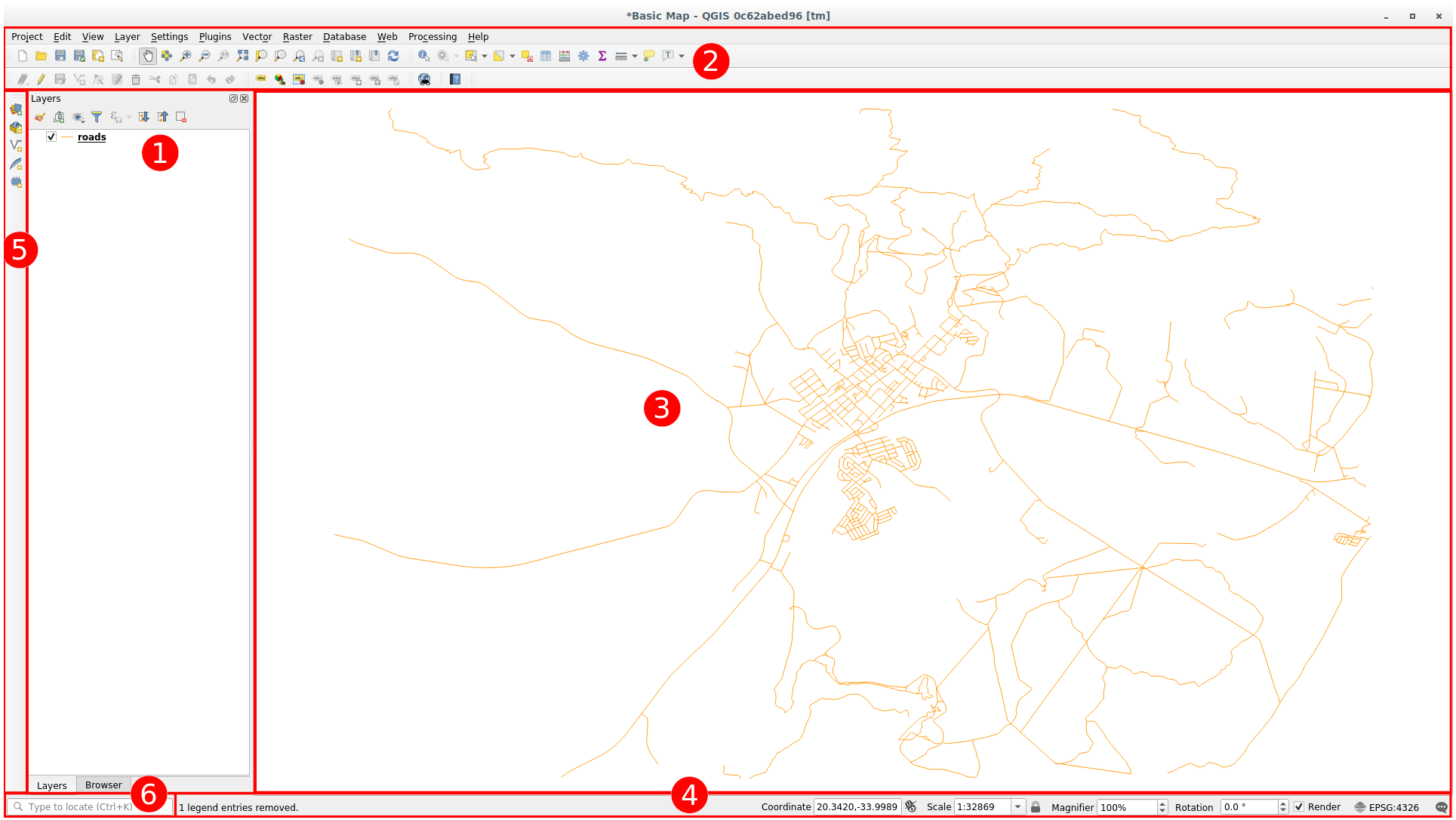 1. Layers list/Browser Panel
2. Toolbars
3. Map Canvas
4. Status Bar
5. Side Toolbar
6. Locator Bar
Practice
Familiarization with QGIS

Loading vector data

Understanding CRS and reprojection

Filtering attributes